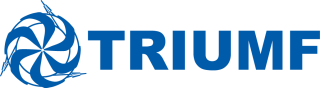 Dismantling the Proton Hall
[Speaker Notes: Slide 1
TRIUMF's experience with decommissioning an experimental hall
Here is a photo of the Medium Resolution Spectrometer]
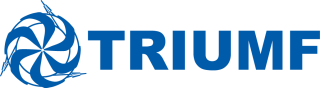 Proton Hall 1974
[Speaker Notes: Slide 2
Here is a photo of the Proton Hall beamline installation
Experiments ran in the Proton Hall from the mid 70's until the mid 90's]
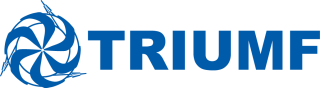 ARIEL (Advanced Rare IsotopE Laboratory)
[Speaker Notes: Slide 3
Currently there is a lot of construction going on at TRIUMF while we make room to build a new experimental facility. Part of this plan involved completely clearing out the Proton Hall and creating the new Electron Hall.
This is an image displaying the general layout of the new ARIEL facility.
Point out E-hall, 50MeV E-linac, proton beamline and ARIEL]
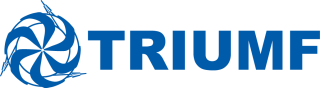 The Experimental Hall
[Speaker Notes: Slide 4
This is a drawing of the contents of the Proton Hall as they were
Point out: main cyclotron, BL4, beamlines and targets
BL4B contained a spectrometer system consisting of the Second Arm Spectrometer (referred to as SASP) and the Medium Reslolution Spectrometer (referred to as MRS)
The vault section of BL4 still needs to be dismantled. 
The dismantling of the area needed to be done during a "shutdown period" because alterations needed to be made to the cyclotron shielding. There was a deadline to get shielding restored to allow cyclotron operation during the rest of the renovations.]
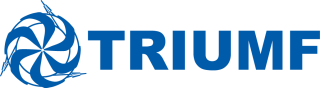 Whose equipment is this?
[Speaker Notes: Slide 5
Email sent out to all staff to announce the official decommissioning of the Proton Hall. 
Vacuum pumps and beam profile monitors
Second opportunity was given.]
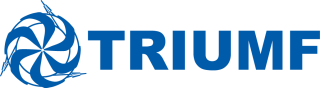 What should we do with these?
[Speaker Notes: Slide 6
All the equipment left was considered to be abandoned.
Decisions needed to be made about what equipment to keep/throw away, and what could be reused in some other way
These are a couple examples of devices that were repurposed.]
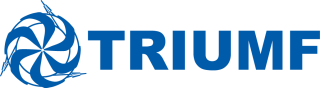 SASP and MRS
[Speaker Notes: Slide 7
Here are some photos of the spectrometer system
Each of the spectrometer magnets weighed 100tons. 
These were offered to other labs but nobody had use for them. It was decided that the side plates of the magnets could be reused as shielding at the new UCN facility which is being developed.
TRIUMF hired ProTech Industrial Movers to take care of the disassembly.]
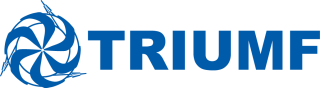 SASP and MRS
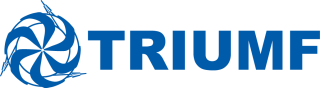 Neutron Collimator
[Speaker Notes: Slide 9
ProTech also assisted with the removal of this Neutron Collimator
This was a 10' x 12' array of beam pipes that weighed 20tons. It was composed of mixed lead and steel.
We sold it for the value of the combined scrap, but ProTech is attempting to separate the lead which is valued at 40K$]
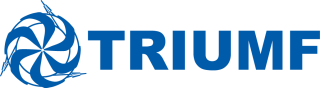 Weighed the practicality and benefit versus cost of recovery
Obsolete
Equipment too specific to a certain experiment
What should we discard?
[Speaker Notes: Since there were some time and budget constraints, TRIUMF decided to discard anything that would be impractical to try and recover]
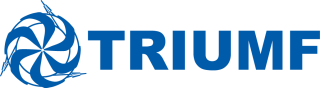 What should we discard?
[Speaker Notes: Slide 11
Here are some examples of things which were discarded
Valves would have taken too much time to test.
Electrical components weren't of enough value to justify paying an electrician 70$/hr to recover them and test them.]
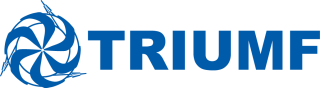 Determined what could be reused or repurposed
Standardized
Highly specialized expensive equipment
What should we keep?
[Speaker Notes: Slide 12
A strong effort was made to recycle and repurpose as much equipment as possible]
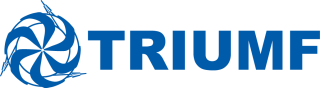 What should we keep?
[Speaker Notes: Slide 13
Magnet flow meters are a standard model used around site
24 quads and 12 steerers will be used in the new beamline
3 bender magnets will be used at the UCN
a lot of the power supplies were manufactured in the 40's and 50's. These were sent to the scrapyard to be dismantled. A few of the "more modern" power supplies were kept to be used at UCN.]
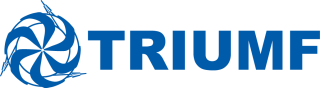 How do we handle the radioactivity?
[Speaker Notes: Slide 14
The most challenging part of the process was dealing with disposing a large amount of low-level active waste
We were limited by costs of shipments to Chalk River as well as having minimal radioactive storage space on site.
Chalk River is a lab in eastern Canada with a storage facility for solid low-level active waste collected from other labs and hospitals.
There was minimal residual field except for the NW corner where the wall had been activated downstream of a target station. (18uSv/hr)
Everything leaving the area was swipe tested
Attempts were made to decontaminate items as well as separate active components from non-active.]
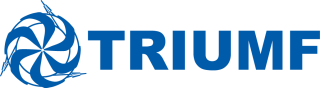 How do we handle the radioactivity?
[Speaker Notes: -most beam pipes non-active – recycled waste except for those comprising beam dumps
-TISOL most active piece of equipment 140uSv/hr oc -> ra storage pit
-slightly active steel -> Moncerto, SEG blocks. Buy back.
-concrete shielding blocks – standard ->saved, non-standard (non – active) crushed and sent for road fill
-targets assayed and shipped]
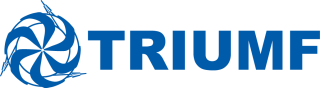 Beam Dump Activities
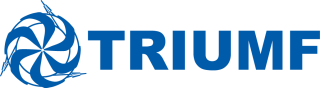 Cutting live wires
Cutting wrong cables
Lead pigs left behind containing active foils
Handling of active waste
Other Surprises
[Speaker Notes: Slide 17
The decommissioning team encountered some unforeseen situations during the job.;Miscommunications and less than optimal organization attributed to them.]
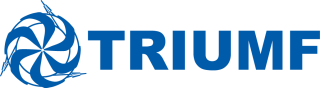 Evolution of media
Lack of controlled documentation
 Budget
 Creating a “team”
Other Challenges
[Speaker Notes: Slide 18
Problems with documentation 
Initial Proton Hall design drawings done on paper and stored in a personal filing cabinet. Needed to be hunted down.
No cable numbers or locations had been documented
The allocated budget did not permit funds for hiring ProTech. Consequently we went way over
There was no set group of people designated to completing the task. It changed daily depending on who was available to help]
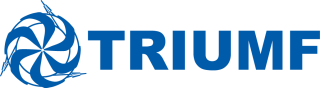 Alterations to roof beams
 Tunnel and hatches
 Ariel target area
Design Considerations for the New Facility
[Speaker Notes: Slide 19
When the proton hall was initially constructed, it was advised by seismic experts to configure the roof with removable concrete beams. Now TRIUMF has been advised to seal them. This would mean the beams would need to be broken apart to allow crane access when it comes time to decommission the Electron Hall.
The tunnel and hatches will be reused for delivery of helium and cooling lines into the area.
Other design considerations for ARIEL don't seem to pose significant challenges to decommissioning.]
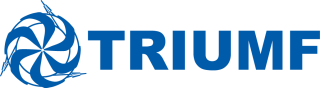 Tunnel – Before and After
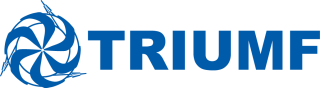 Conclusion
[Speaker Notes: Slide 21
In conclusion, despite the time constraints and immense workload, the decommissioning was completed on time to allow outside contractors to begin the electron hall renovations.]